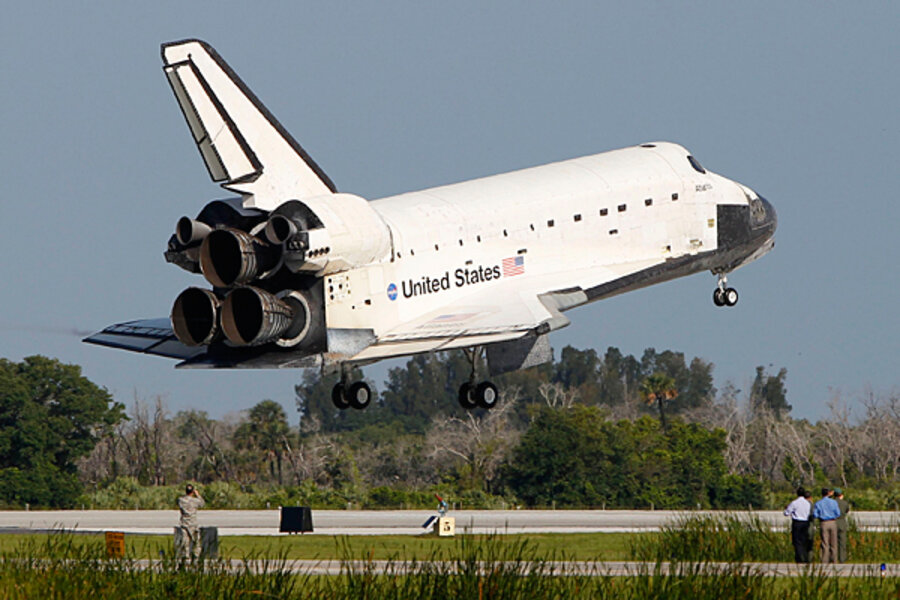 Atlantis
Fait par Samuel Landry
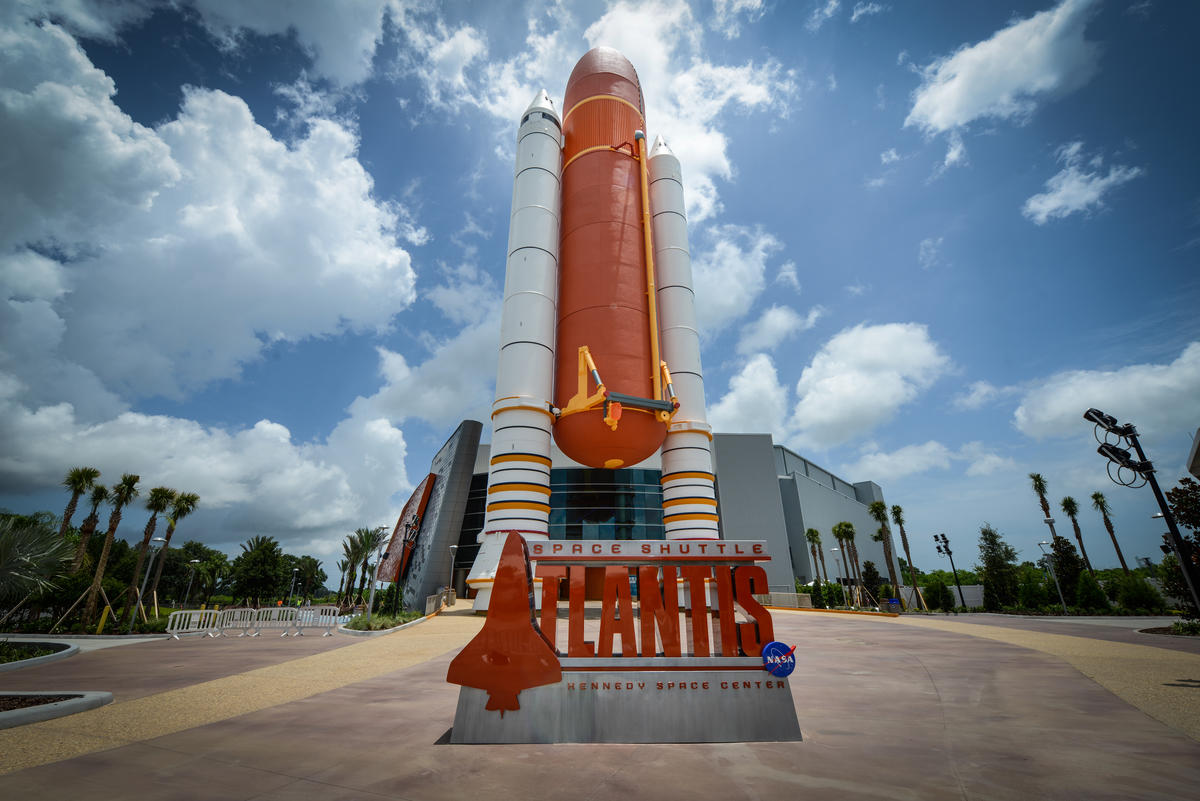 Navette spatial (Atlantis)
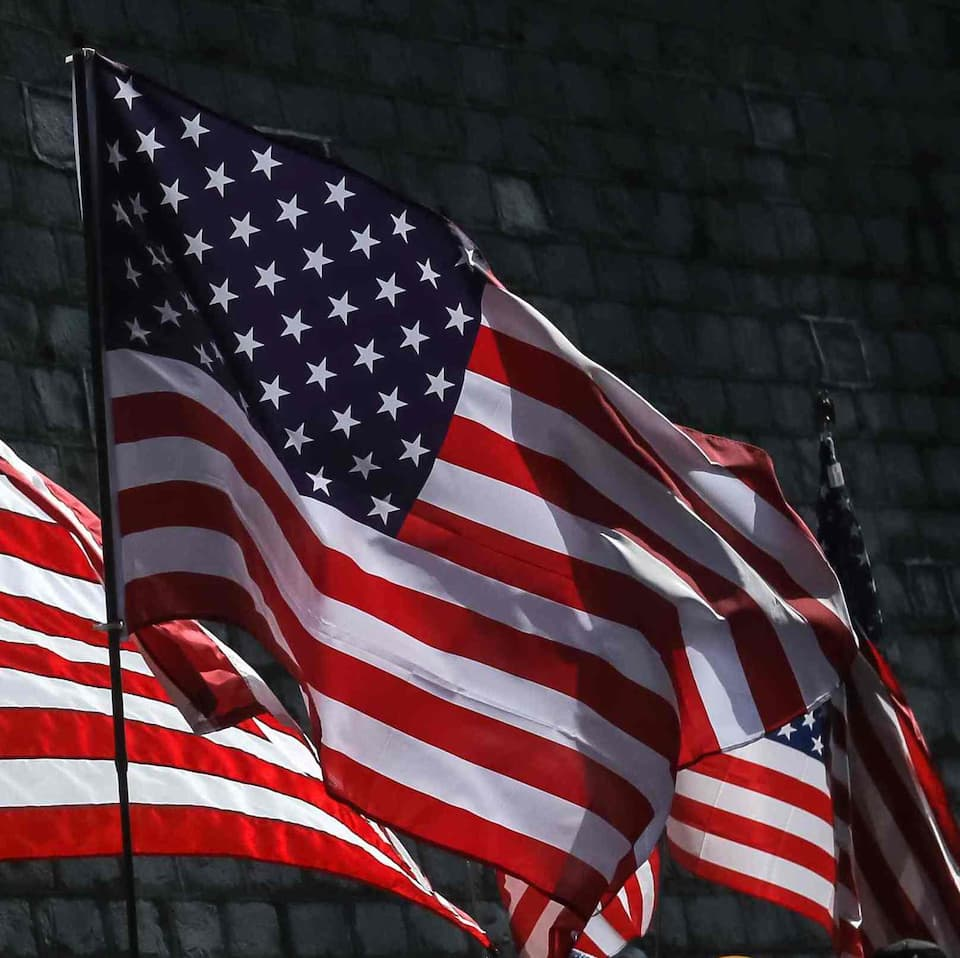 Pays
Qui appartient Atlantis (nasa)
3 octobre 1985 première mission

10 avril 1984 date de construction

21 juillet 2011 date fin de programme